CHRISTOPHE BREGAINT
Christophe Bregaint est né le 4 Novembre 1970 à Paris. Il passe son enfance à Paris puis dans la banlieue parisienne. Il s’est passionné pour le dessin pictural pendant son adolescence avant de se tourner vers la musique rock puis l’écriture, et plus particulièrement la poésie.
1
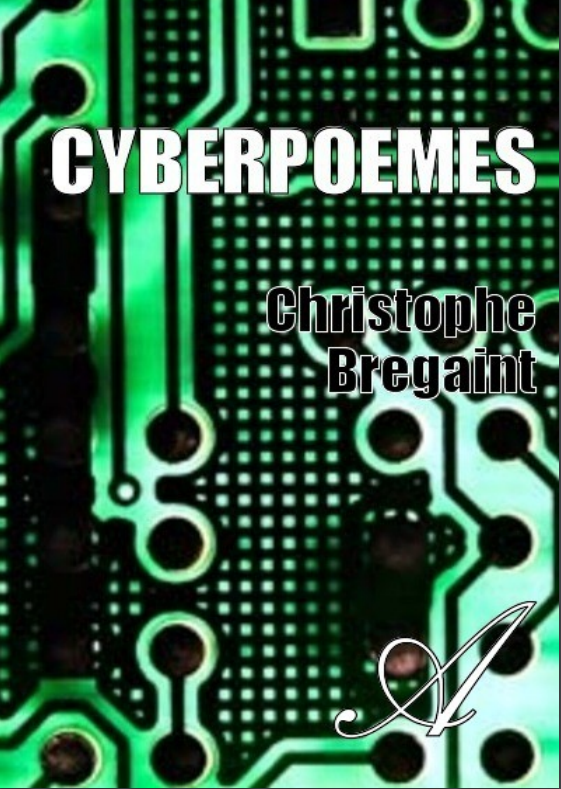 CYBERPOEMES
Il s’agit d’un recueil de poèmes publié en 2002.
Il fait 67 pages. 
Le poème que nous allons étudier se situe à la partie “CONCEPT HIGH-TECH” page 27 et s’intitule n°110 1240 A125. 
Mais pour commencer, que penses-tu du titre du recueil ?
2
N°110 1240 A125
3
CHRISTOPHE BREGAINT – LES CYBERPOÈMES

-> Le titre du recueil semble être un oxymore (alliance de deux mots aux sens contraires) car “cyber” renvoie à la technologie alors que “poème” renvoie à l’écriture et à l’Homme.
-> D’après le dictionnaire français Larousse, le préfixe “cyber” signifie aussi l’utilisation du réseau Internet.
N°110 1240 A125
4
QUE VOUS RAPPELLE LE TITRE DU POEME ECRIT CI-DESSUS ?
N°110 1240 A125
5
CHRISTOPHE BREGAINT – LES CYBERPOÈMES

-> Le titre du poème rappelle les codes barres, les numéros de série ou de téléphone, les numéros donnés aux prisonniers ou même les formules mathématiques.
N°110 1240 A125
6
EN VOUS BASANT UNIQUEMENT SUR LE TITRE CI-DESSUS, FAITES DES HYPOTHÈSES SUR LE THÈME DE CE POÈME.
N°110 1240 A125
7
CHRISTOPHE BREGAINT – LES CYBERPOÈMES

-> Le thème pourrait donc être les mathématiques, les chiffres, l’informatique, etc.
Un pourcentagePas davantageSur un papierDans un dossierUn nombreUne ombreDans l’ordinateurDans un classeurUne statistiqueMathématiqueUn autre numéroUn autre zéroPlus un hommeJuste un plus à la sommeDe l’effectifReprésentatifUne virguleDu calculDe l’additionDe la soustraction
Un capital variableRépudiableUne force de travailDu bétailUn décompteDans les comptesUn débit, un créditUn chiffre de l’économieUne partie d’indiceQui se glisseDans un totalD’un capitalPlus une créatureJuste une écritureDans le bilan déshumaniséDe la société
8
STROPHE 1
Un pourcentagePas davantageSur un papierDans un dossier
Strophe = ensemble de plusieurs vers dans un poème
Vers = phrase/ligne qui se trouve dans une strophe
DAVANTAGE = plus (more), +
9
STROPHE 2
Un nombreUne ombreDans l’ordinateurDans un classeur
UNE OMBRE =  silhouette ou zone sombre (figure : un fantôme) / lumière masquée
10
STROPHE 3
Une statistiqueMathématiqueUn autre numéroUn autre zéro
STATISTIQUE: ensemble de chiffres, étude par des moyens chiffrés
11
STROPHE 4
Plus un hommeJuste un plus à la sommeDe l’effectifReprésentatif
EFFECTIF: 
Nombre réel d’individus constituant un groupe
12
STROPHE 5
Une virguleDu calculDe l’additionDe la soustraction
VIRGULE: signe de ponctuation = comma
13
STROPHE 6
Un capital variableRépudiableUne force de travailDu bétail.
RÉPUDIABLE: répudier = renvoyer unilatéralement, abandonner (figuré = jetable)
BÉTAIL = cattle (figuré = personnes traitées comme des animaux)
14
STROPHE 7
Un décompteDans les comptesUn débit, un créditUn chiffre de l’économie
DÉCOMPTE = count, calculation, account, breakdown
15
STROPHE 8
Une partie d’indiceQui se glisseDans un totalD’un capital
INDICE =  Stock market index, a clue 
SE GLISSER = to slip, to creep
16
STROPHE 9
Plus une créatureJuste une écritureDans le bilan déshumaniséDe la société
BILAN = balance sheet, annual financial report
EXPRESSION: FAIRE LE BILAN DE … = to take stock of …, to evaluate, to summarise
17
2 thèmes principaux: - #1 déshumanisation                  - #2 critique du capitalisme
18
#1 DÉSHUMANISATION
DÉSHUMANISER =
Action de faire perdre son caractère humain à un individu, à un groupe, de lui enlever toute générosité, toute sensibilité »
NOUS PERDONS NOTRE IDENTITÉ ET NOTRE HUMANITÉ.
19
Un pourcentagePas davantageSur un papierDans un dossierUn nombreUne ombreDans l’ordinateurDans un classeurUne statistiqueMathématiqueUn autre numéroUn autre zéroPlus un hommeJuste un plus à la sommeDe l’effectifReprésentatifUne virguleDu calculDe l’additionDe la soustraction
Notez la différence de signification entre les 2 ‘plus’ dans la quatrième strophe.

Plus un homme =  not a Man anymore / no longer a Man
Juste un plus… =  just a plus sign / no more than a plus sign
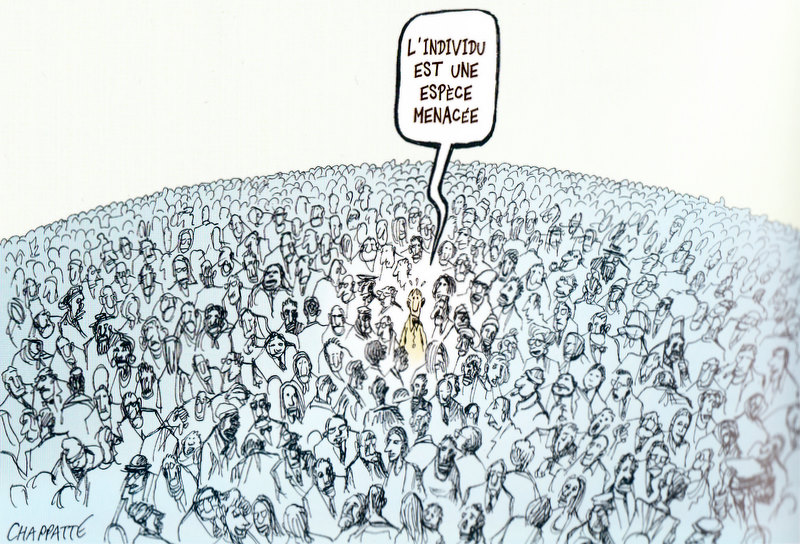 20
Les mots qui sont des substituts pour l’Homme (l’être humain)
Un pourcentagePas davantageSur un papierDans un dossierUn nombreUne ombreDans l’ordinateurDans un classeurUne statistiqueMathématiqueUn autre numéroUn autre zéroPlus un hommeJuste un plus à la sommeDe l’effectifReprésentatifUne virguleDu calculDe l’additionDe la soustraction
Un capital variableRépudiableUne force de travailDu bétailUn décompteDans les comptesUn débit, un créditUn chiffre de l’économieUne partie d’indiceQui se glisseDans un totalD’un capitalPlus une créatureJuste une écritureDans le bilan déshumaniséDe la société
Christophe Bregaint choisit le numéro ‘zéro’ pour montrer que l’Homme est devenu insignificant, inexistant.
21
EXPRESSION
Tu n’es plus que l’ombre de toi-même.
Signification: tu as perdu ton énergie, ta joie de vivre, ta vitalié.
Tu as l’air affaibli.

Le mot ‘ombre’ a une connotation pejorative*.
* négative, insultante
22
#2 CRITIQUE DU CAPITALISME
LEXIQUE DES MATHÉMATIQUES, DE L’ÉCONOMIE, DU CALCUL, DU MILIEU DES AFFAIRES, DE LA COMPTABILITÉ, DE LA FINANCE
Un pourcentagePas davantageSur un papierDans un dossierUn nombre (= a number)Une ombreDans l’ordinateurDans un classeurUne statistiqueMathématiqueUn autre numéro (= a number)Un autre zéroPlus un hommeJuste un plus à la sommeDe l’effectifReprésentatifUne virguleDu calculDe l’additionDe la soustraction
Un capital variableRépudiableUne force de travailDu bétailUn décompteDans les comptesUn débit, un créditUn chiffre  (= digit) de l’économieUne partie d’indiceQui se glisseDans un totalD’un capitalPlus une créatureJuste une écriture (= an entry in accounting)Dans le bilan ( = a balance sheet) déshumaniséDe la société
CRITIQUE DU SYSTÈME CAPITALISTE
23
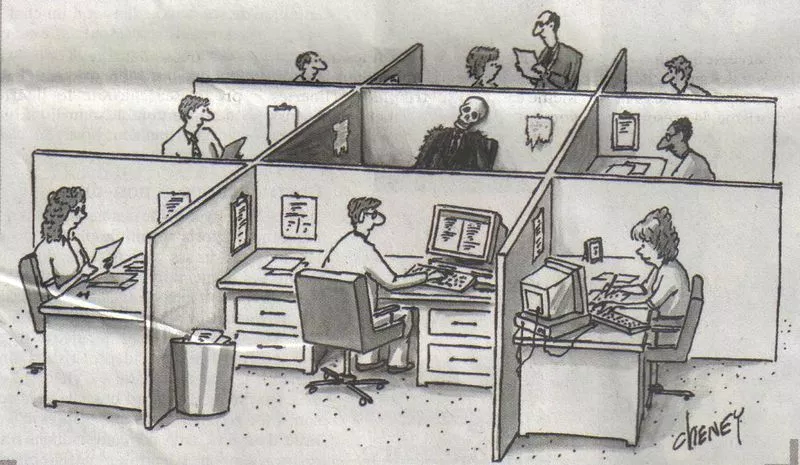 Un capital variableRépudiableUne force de travailDu bétail Christophe Bregaint dénonce ce monde dans lequel nous sommes exploités.
24
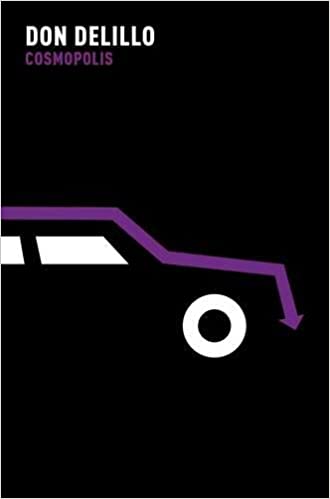 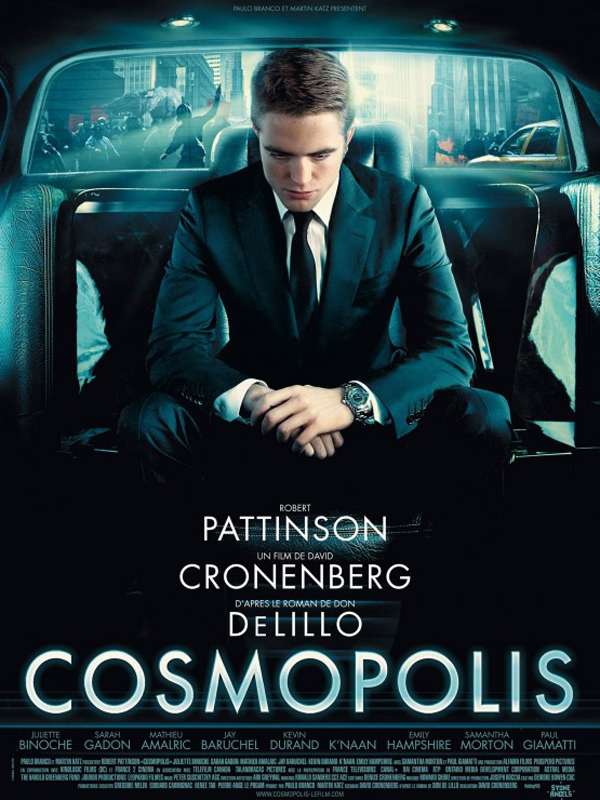 L’auteur américain Don DeLillo critique également la société capitaliste déshumanisante dans ses œuvres notamment dans son roman Cosmopolis, adapté au cinéma par David Cronenberg, qui montre à quel point le monde de la bourse a pris le pas sur l’Homme. Tout se pense en chiffre comme sur les tableaux des spéculations où ils défilent sans arrêt à une vitesse folle.
POUR ALLER PLUS LOIN …
25
N°110 1240 A125
26
AVIEZ-VOUS CORRECTEMENT DEVINÉ LE 
THÈME DU POÈME ?
D’APRÈS VOUS, LE TITRE ILLUSTRE-T-IL BIEN LA PENSÉE DU POÈTE ?
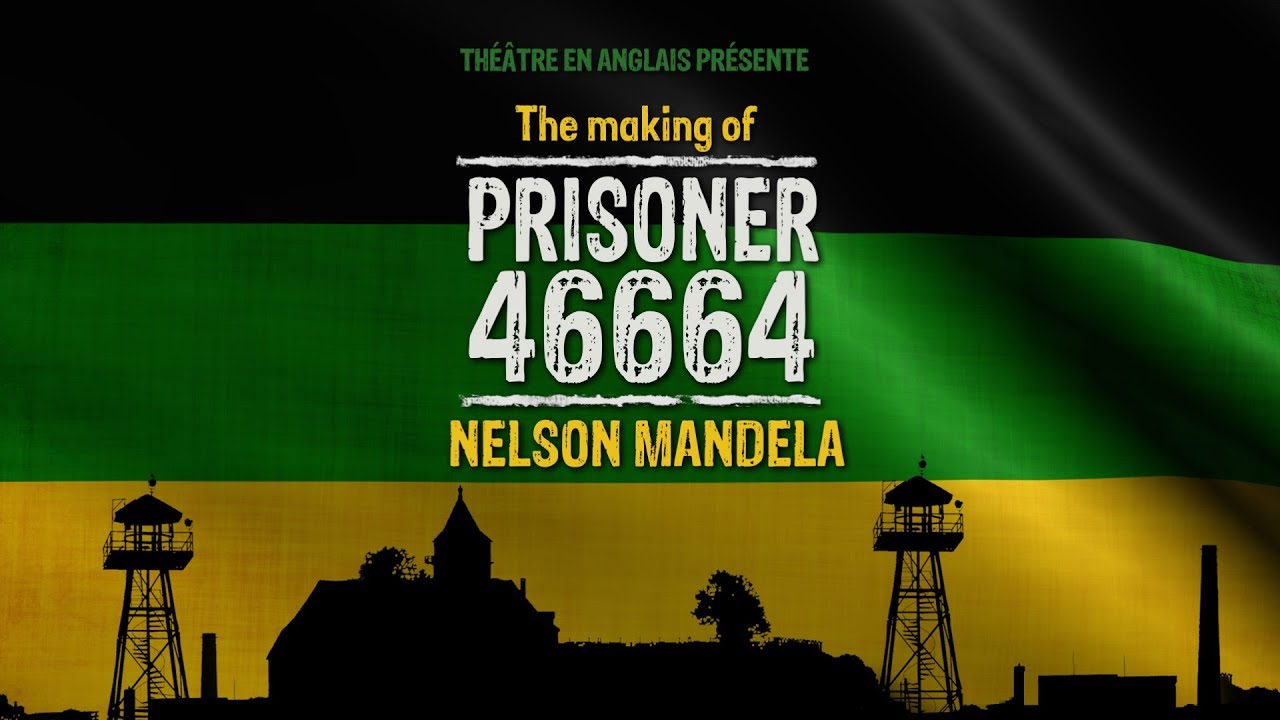 Pourquoi donne-t-on un numéro aux prisonniers plutôt que de les appeler par leurs noms ?

Discutez.
27
N°110 1240 A125
28
POURQUOI AVOIR CHOISI CE POÈME POUR ILLUSTRER NOTRE THÈME AMOUR ET PERTE ?
Selon vous ce dessin est-il une bonne représentation  du message véhiculé* par le poème ?
* transmis
29
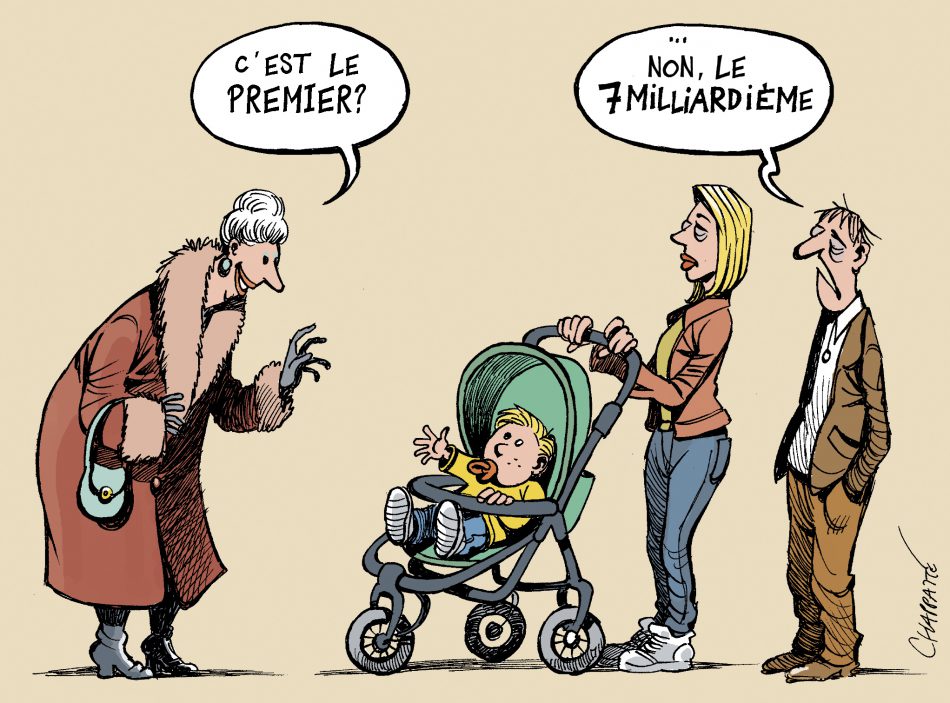 30